Макеты
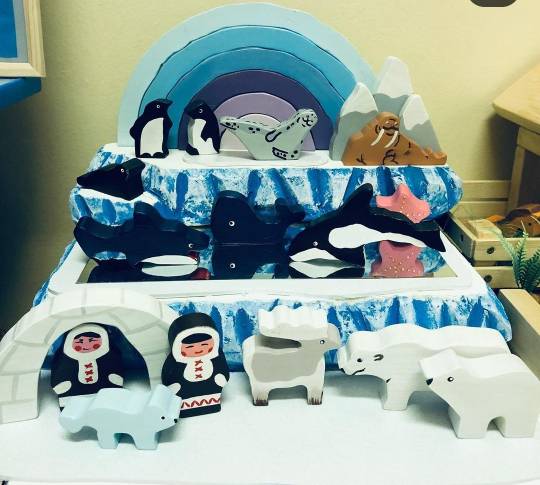 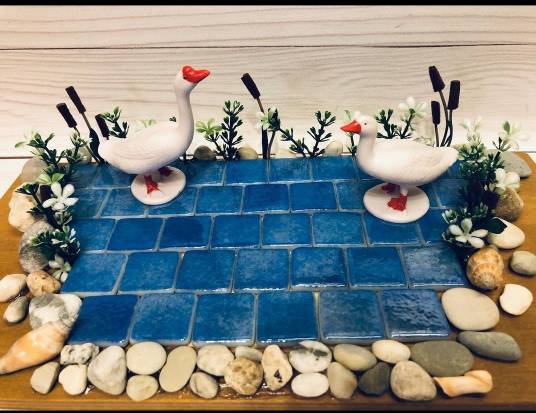 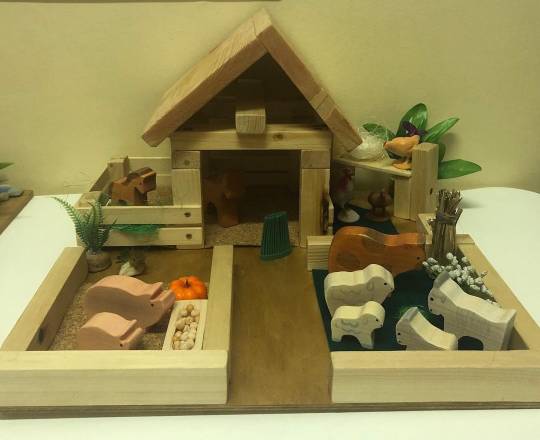 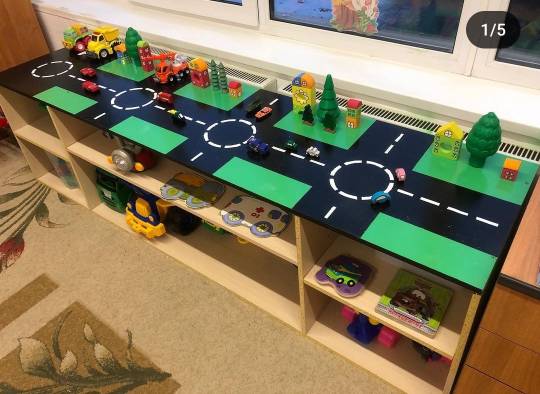 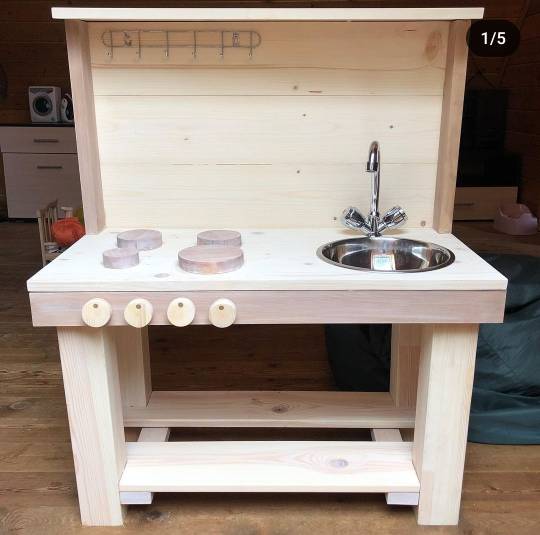 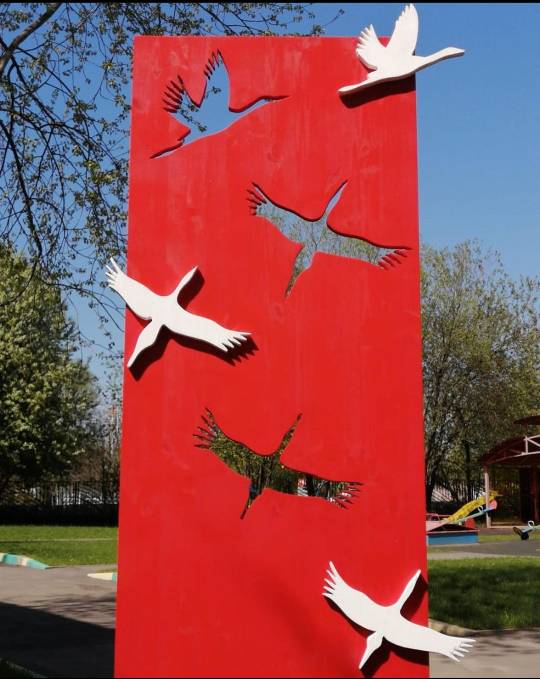 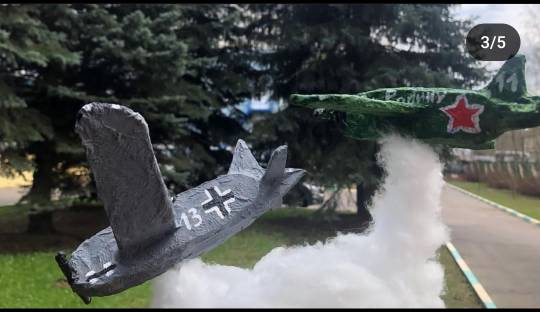 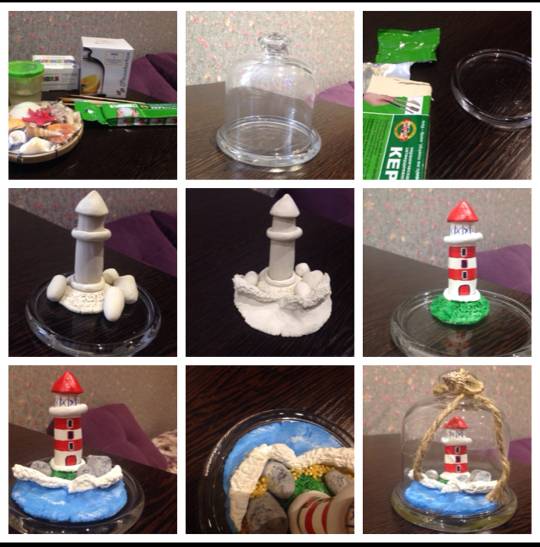 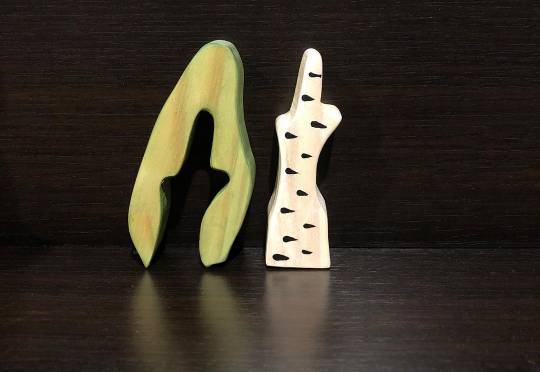 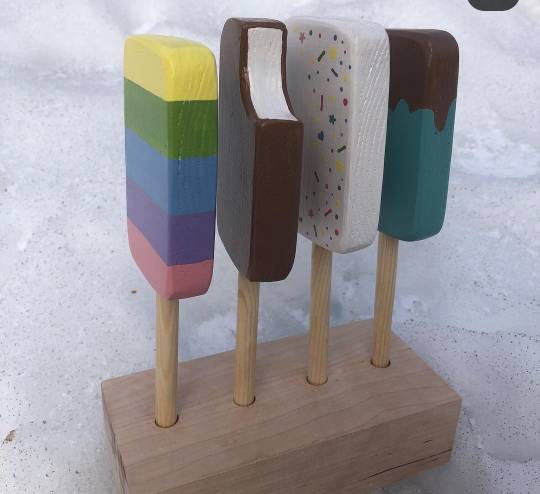 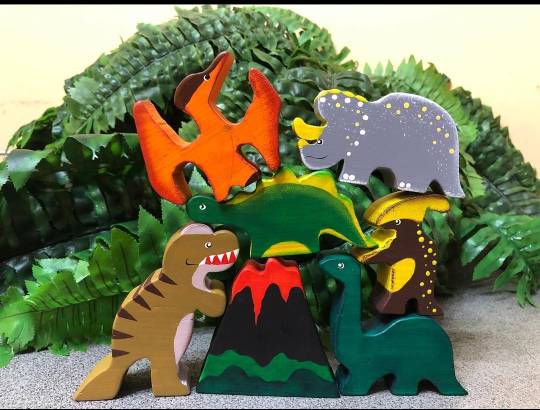 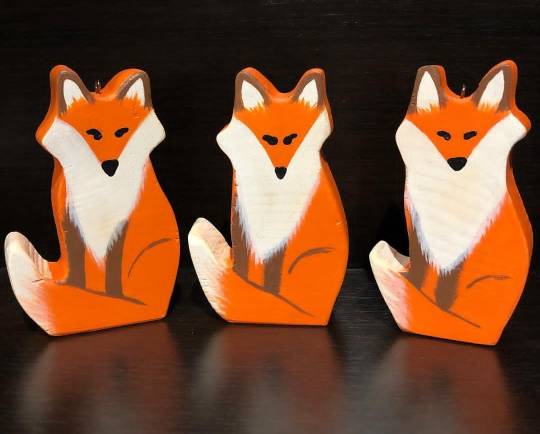